Problems In Quasi-Elastic Neutrino-Nucleus Scattering
LANL, P-25
July 25,2011
Gerry Garvey
LANL, P-25
Outline
What is quasi-elastic scattering (QES)? 
 Why has neutrino-nucleus QES Become Interesting?
 Inclusive Electron QES; formalism and results.
     (longitudinal and transverse, scaling)
 Extension to neutrino-nucleus QES processes.
 Differences between electron and neutrino QES 
   experiments. 
 Problems with impulse approximation. 
 Possible remedies and further problems.
 Determining the neutrino flux??
What is Quasi-elastic Scattering?
QES is a model in which the results of elastic lepton-nucleon scattering (neutral or charge changing, (n     p)) is applied to the scattering off the individual nucleons in the nucleus. The cross-section is calculated the square of the incoherent sum of the scattering amplitudes off the individual nucleons. Pauli exclusion is applied and a 3-momentum transfer q > 0.3GeV/c is required to resolve individual nucleons.
Why has QES become Important?
Research involving neutrino oscillations has required the   extention of QES (CCQE) to neutrino-nucleus interactions.
        For 0.3<Eν< 3.0 GeV it is the dominant interaction.
       CCQE provides essential information for neutrino oscillations, neutrino flavor and energy. 
       CCQE is treated as readily calculable, experimentally identifiable and allows assignment of the neutrino energy.
         Some 40 calculations published since 2005
         Oscillation period:  1.27Δmij2(ev2)× (L(km)/Eν(GeV))
                   Δm232=10-3   L/E≈103   LBNE
                   Δm2S2=1          L/E≈1         SBNE
Long-Baseline News, May 2010:
“ *** LSND effect rises from the dead… ?“
[Speaker Notes: Today I will present the latest observation from the MiniBooNE experiment. I will give a brief motivation and description of the experiment, present the latest anti-neutrino data, make a comparison the the old LSND results, and if the is enough time, talk about the future of the experiment.]
And it’s Getting Worse!!
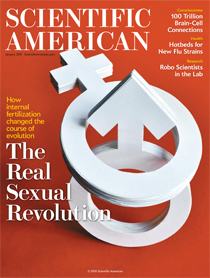 New Subatomic Particle Could Help Explain the Mystery of Dark Matter. A flurry of evidence reveals that "sterile neutrinos" are not only real but common, and could be the stuff of dark matter.
HIDDEN CLUE: Pulsars, including one inside this "guitar nebula," provide evidence of sterile neutrinos.
Cosmology, decay of sterile neutrino (dark matter), calibration of Ga solar neutrino detectors, increased       flux from reactors
QES in NP originated in e-Nucleus Scattering
Moniz et al PRL 1971
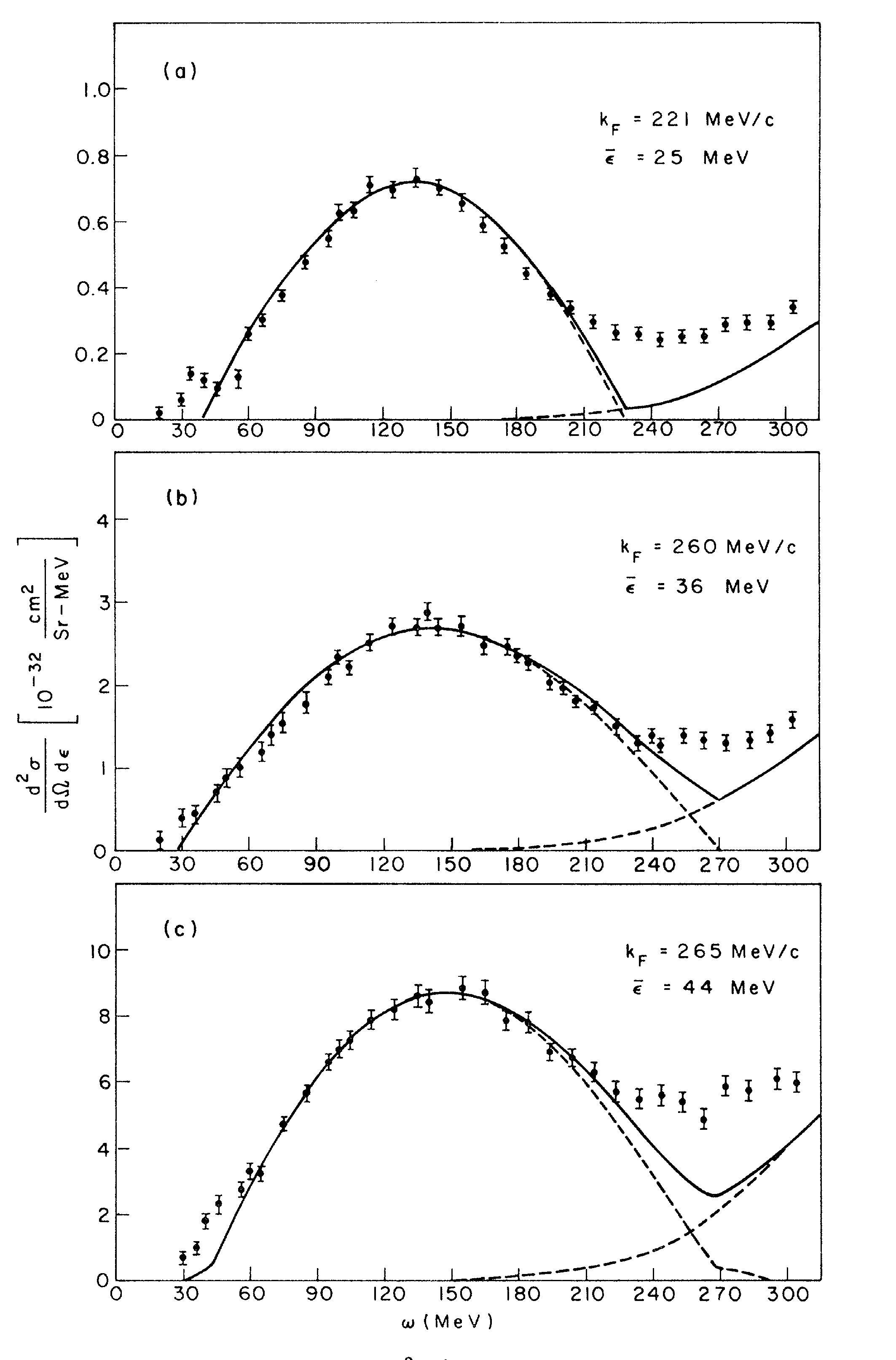 C
Simple Fermi Gas   2 parameter , SE, pF
Impulse Approximation
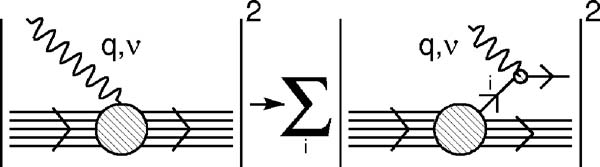 Ni
Pb
Inclusive Electron Scattering
Electron Beam ΔE/E ~10-3
Magnetic Spectograph
Scattered electron
Because the incident electron beam is precisely known and the scattered electron well  measured, q and ω  are precisely known without any reference to the nuclear final state
Quasi-Elastic Electron Scattering
Single nucleon vector current
Scaling in Electron Quasi-elastic Scattering (1)
The energy transferred by the electron (ω), to a single  nucleon with initial Fermi momentum
TN is the kinetic energy of the struck nucleon, Es the separation energy of the struck nucleon, ER the recoil kinetic energy of the nucleus.
Instead of presenting the data as a function of q and ω, it can be expressed in terms of a single variable y.
The scaling function F(y,q) is formed from the measured cross section at 3- momentum transfer q, dividing out the incoherent single nucleon contributions at that three momentum transfer.
Scaling in Electron Quasi-elastic Scattering (2)
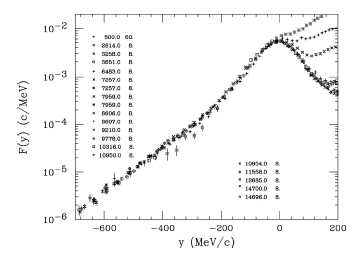 3He
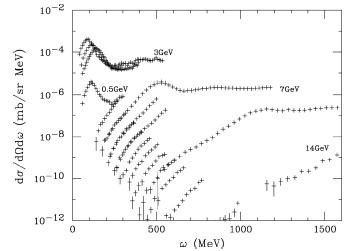 Raw data
Scaled
Excuses (reasons) for failure y > 0: meson exchange, pion production, tail of the delta.
Super Scaling
The fact that the nuclear density is nearly constant for A ≥ 12 leads one to ask, can scaling results be applied from 1 nucleus to another?   W.M. Alberico, et al Phys. Rev. C38, 1801(1988), T.W. Donnelly and I. Sick, Phys. Rev. C60, 065502 (1999)
A new dimensionless scaling variable is employed
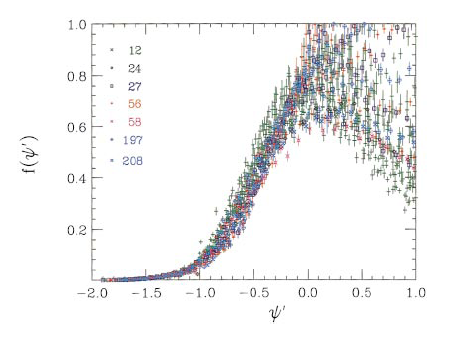 Note linear scale: not bad for
Serious divergence above
Separating Super Scaling into its Longitudinal and Transverse Responses  Phys. Rev. C60, 065502 (1999)
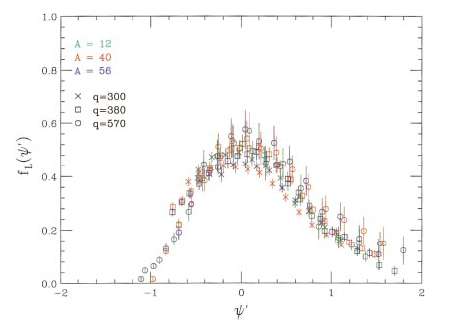 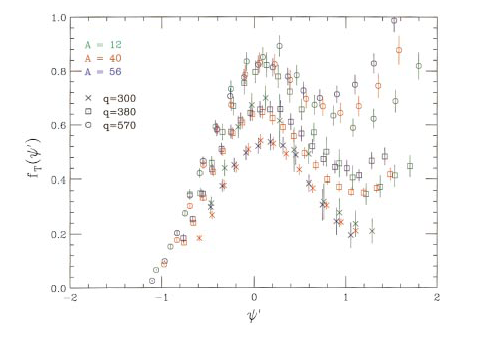 Longitudinal
Transverse
Transverse
The responses are normalized so that in a Relativistic Fermi Gas Model:
fL satisfies the expected Coulomb sum rule. ie. It has the expected value. 
fT has mostly excuses (tail of the Δ, meson exchange, pion production etc.) Fine for fixed q and different A. Note divergence below ψ’=0
Trouble even with the GOLD standard
Contrast of e-N with  ν-N Experiments
Electron
Electron Beam ΔE/E ~10-3
Neutrino
Scattered electron
Neutrino-Mode Flux
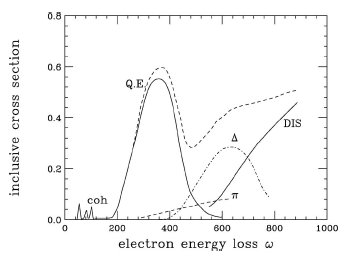 Magnetic Spectograph
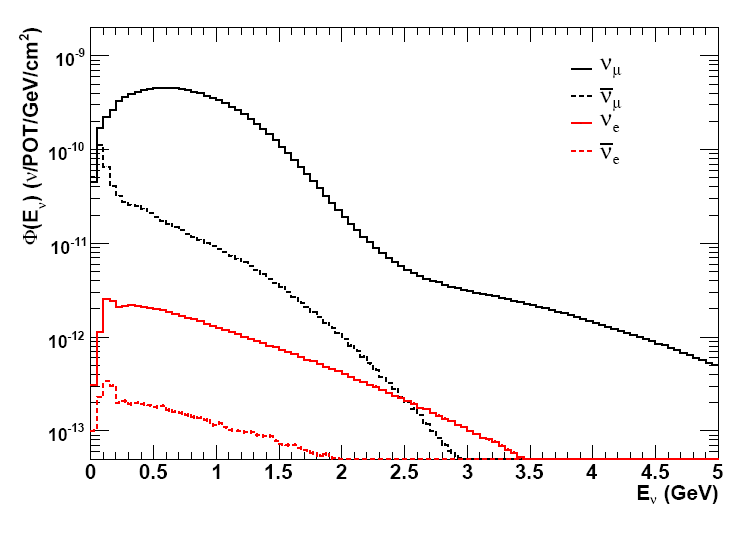 Don’t know Eν !!!
Neutrino Beam ΔE/<E>~1
l -
What’s ω ???
What’s q ????
Very Different Situation from inclusive electron scattering!!
MiniBooNE Setup
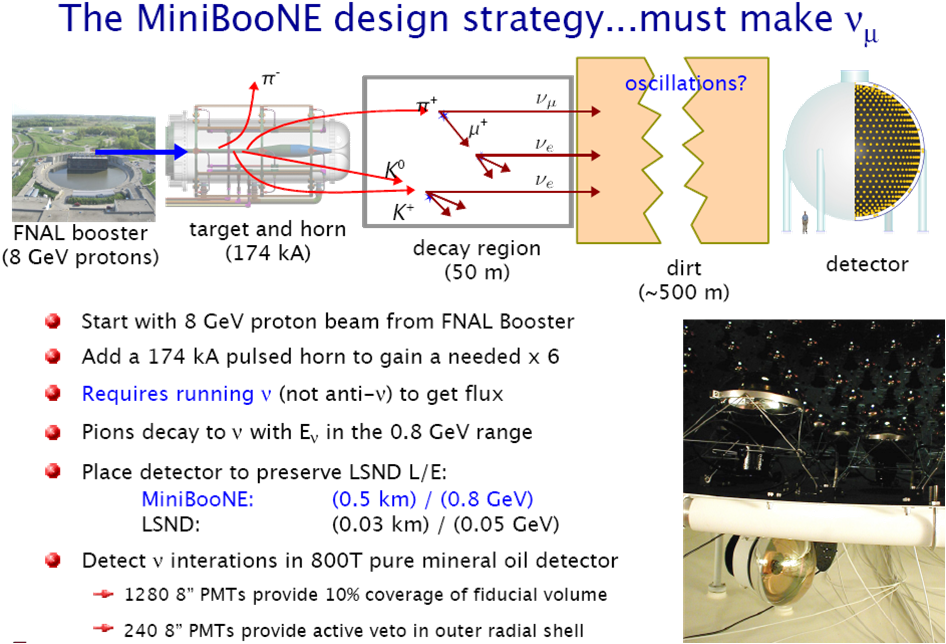 ν mode flux
ν mode flux
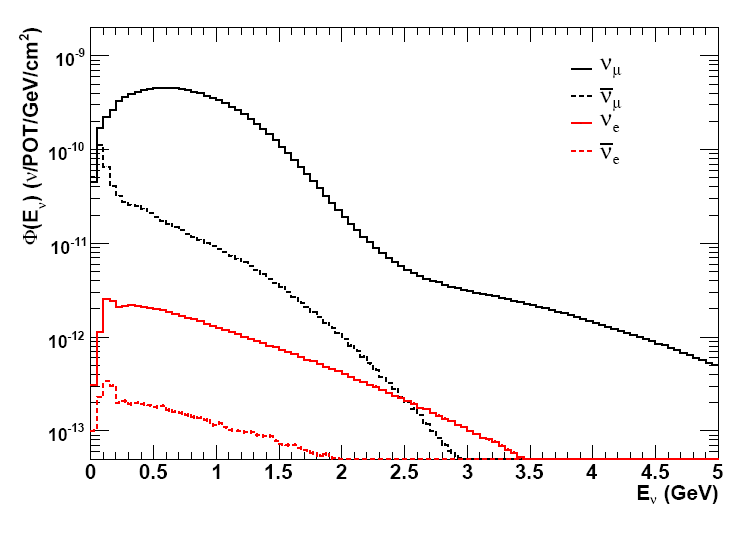 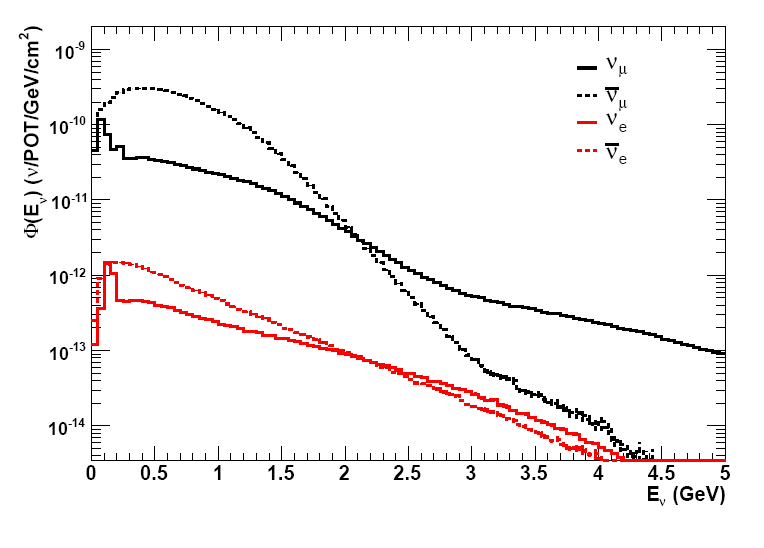 neutrino mode:          νμ→ νe oscillation search
antineutrino mode:   νμ→ νe oscillation search
MiniBooNE: νμ+12C  CCQE Results  PR D81 092005 (2010)
Data-MC
Data-MC
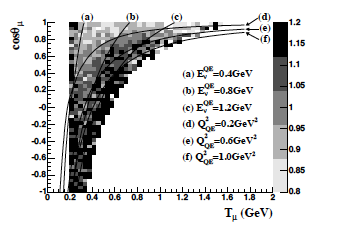 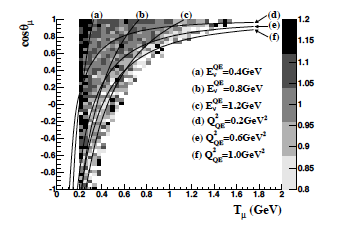 MA=1.03 GeV
MA=1.35 GeV
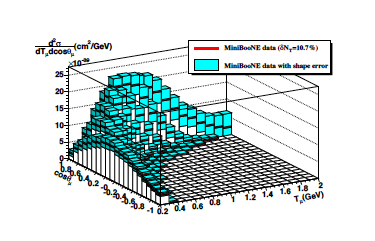 Tabular results available in article
While inclusive electron scattering and CCQE neutrino experiments are very different, the theory hardly changes.
Neutrino (+), Anti-Neutrino(-) Nucleon CCQE Cross Section
Charged lepton mass=0
The f1 and f2 are isovector vector form factors that come from electron scattering. g1 is the isovector axial form factor fixed by neutron beta decay with a dipole form, 1.27/(1+Q2/MA2). MA=1.02±.02
NUANCE Breakdown of the QE Contributions to the MB Yields
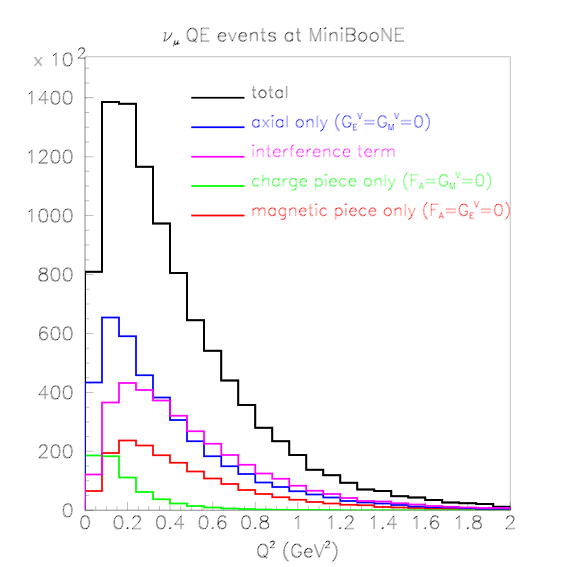 What is Observed?  CCQE
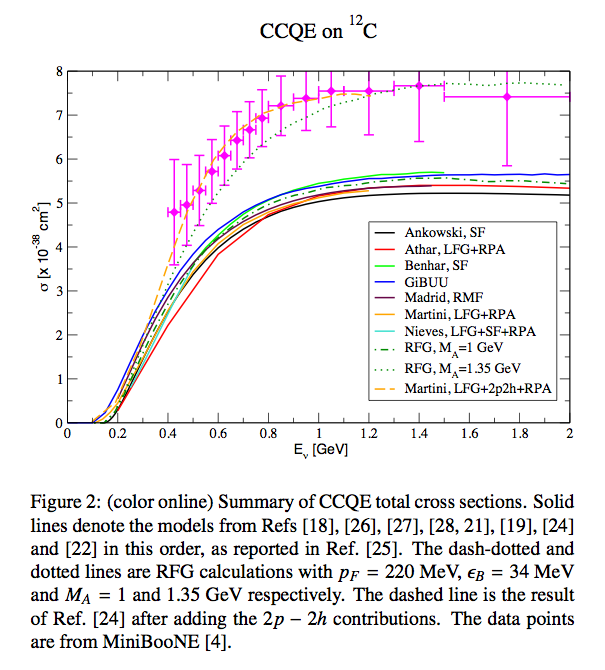 MiniBooNE
Theory
consensus
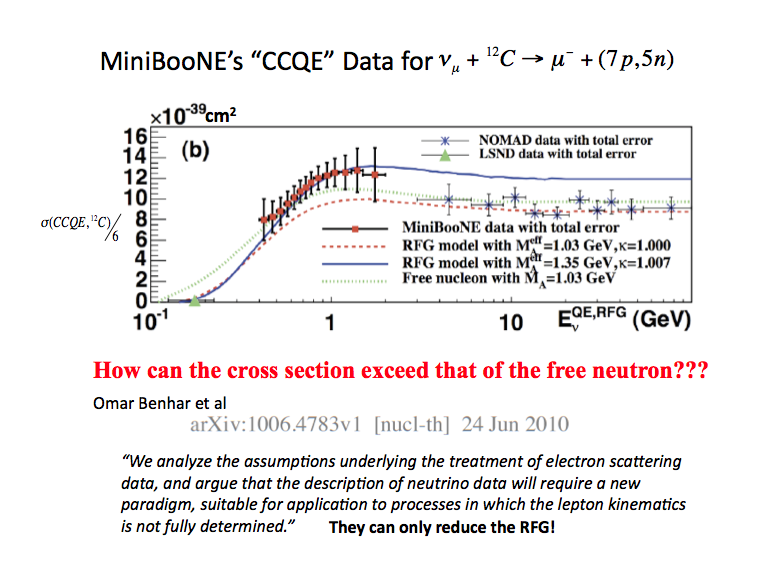 Other Experimental Results from CCQE
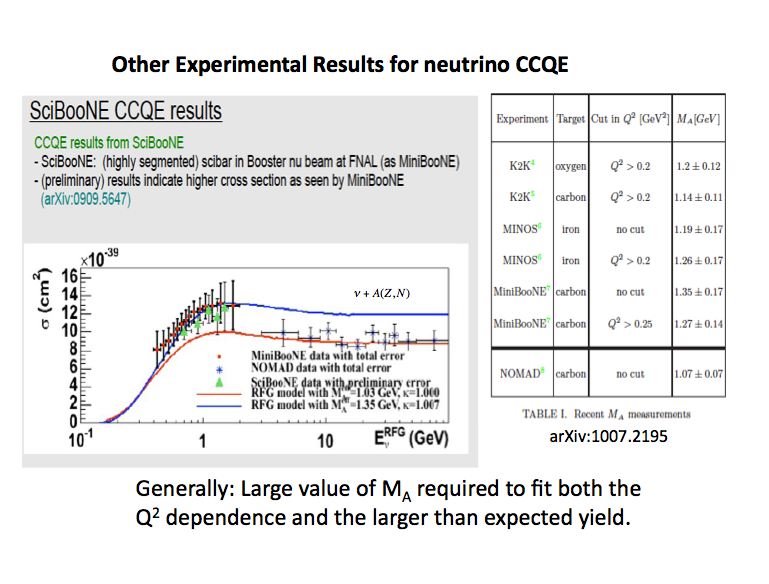 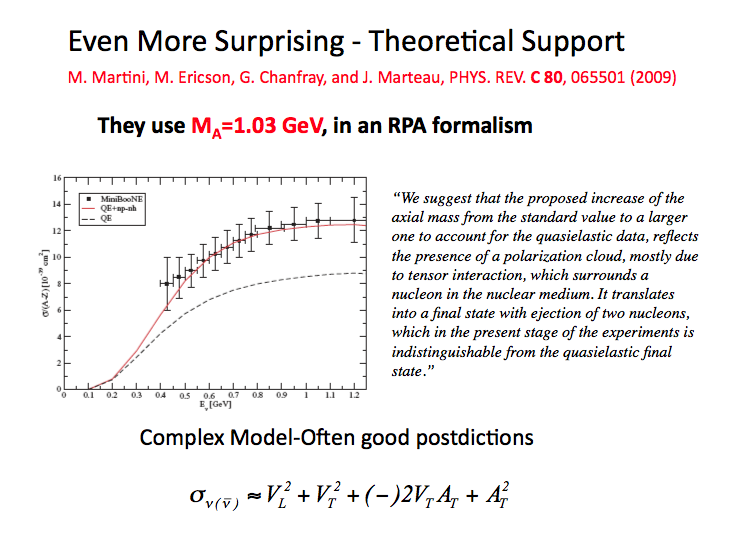 Diagrams of Some Short Range Correlations
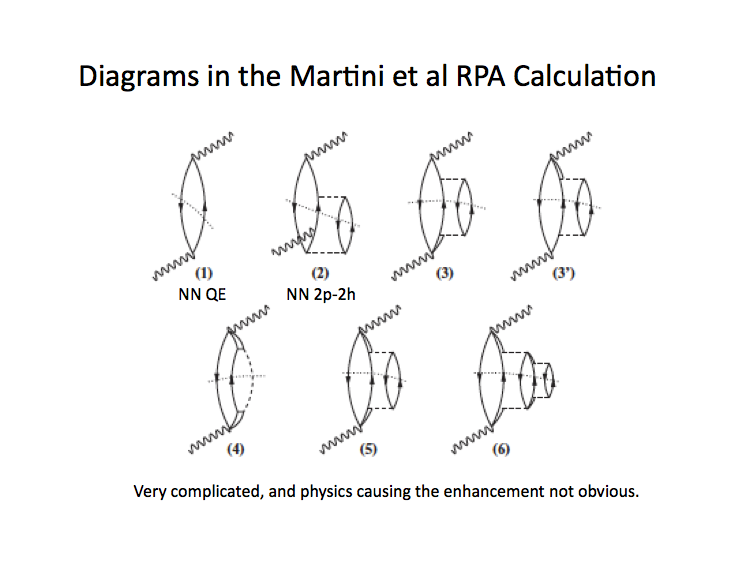 External interaction
nucleon-hole
nucleon
Some RPA p-h diagrams 
from Martini et al.
PR C80, 065501
Particle lines crossed by            are put on shell
virtual SRI π,ρ, contact
delta
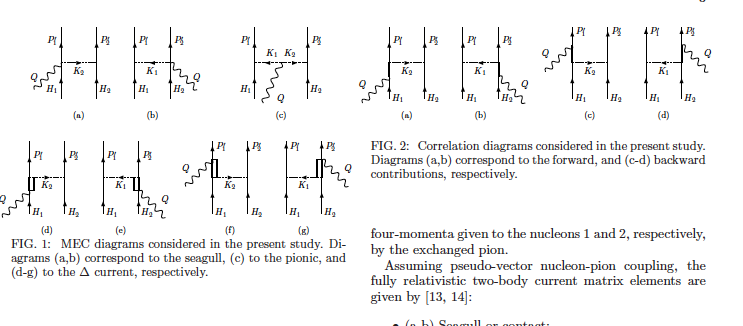 Correlation
Exchange Current and pionic correlation diagrams in Amaro et al.  PR C82 044601
Exchange
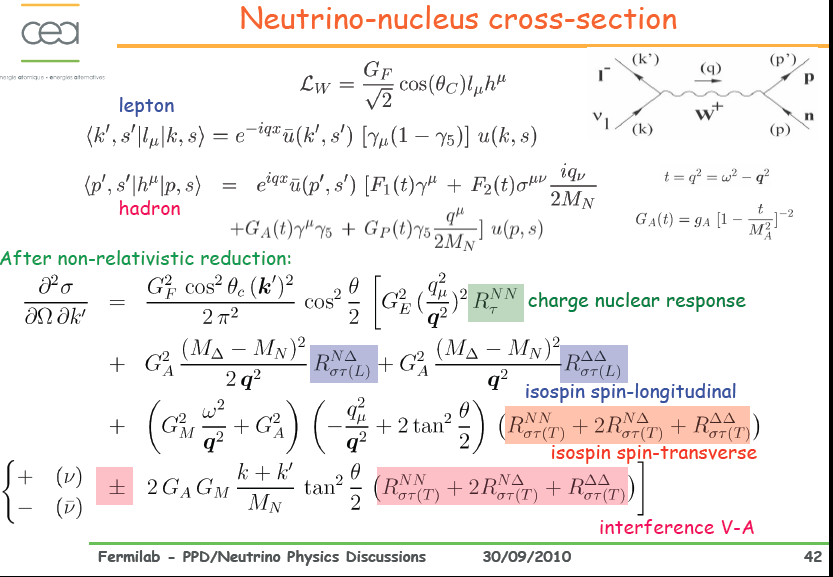 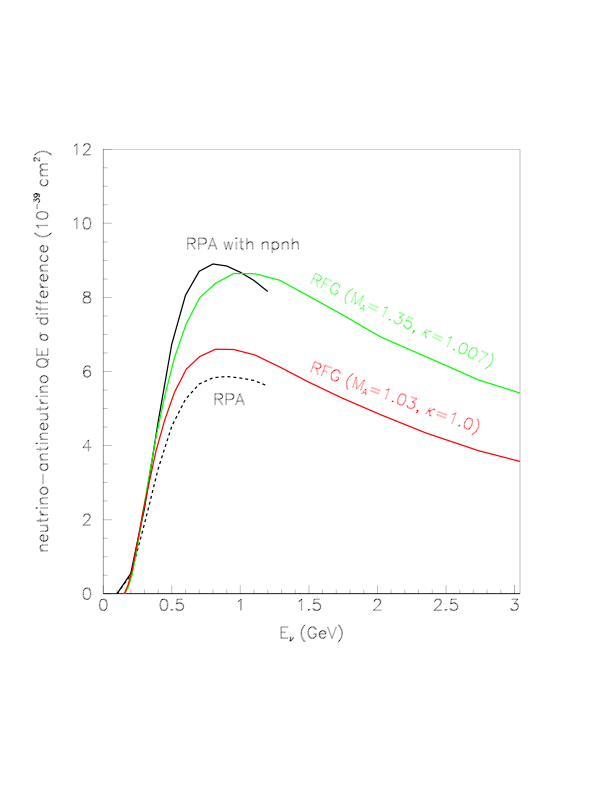 Martini et al RPA
Further Reaction
Amaro et al; Phys. Lett. B696 151(2011). arXiv:1010.1708 [nucl-th]
Included Meson Exchange into their SuperScaling (L) Approach
Straight impulse App.
Meson Exchange Included
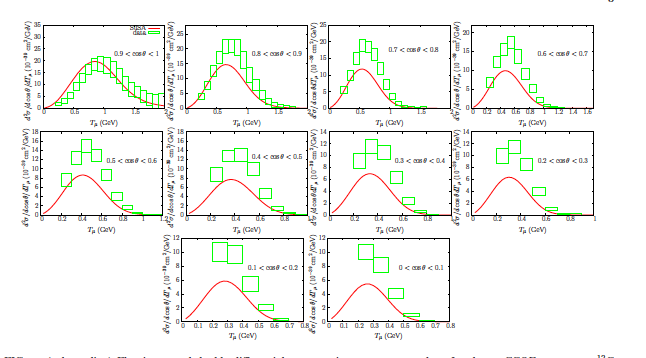 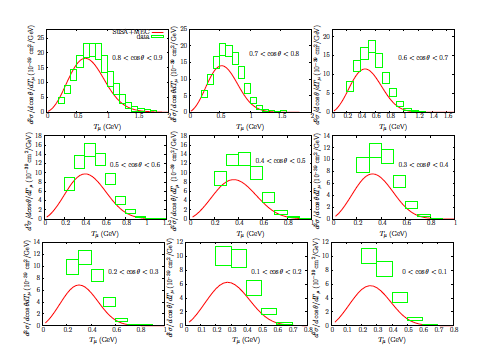 Angular Dependence
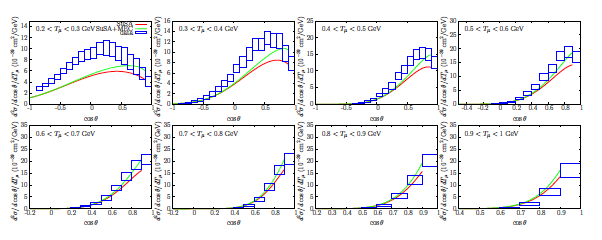 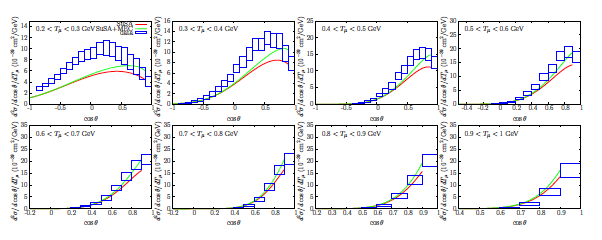 Experiment shows surplus yield at backward angles, and low energy
MORE RPA
J.Nieves, I. Ruiz and M.J. Vincente Vacas arXiv: 1102.2777 [hep-ph]
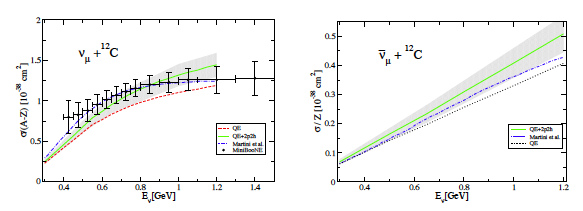 MiniBooNE
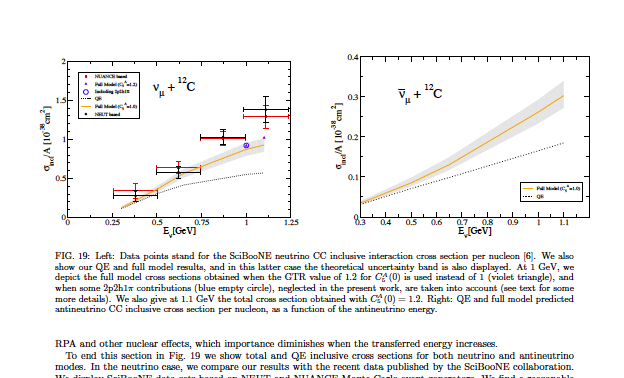 SciBooNE
OTHER INTERESTING APPROACHES: Relativistic Potentials-FSI
arXiv:1104.0125 Scaling Function, Spectral Function and Nucleon Momentum Distribution in Nuclei A.N. Antonov, M.V. Ivanov, J.A. Caballero, M.B. Barbaro, J.M. Udias, E. Moya de Guerra, T.W. Donnelly

arXiv:1103.0636
Relativistic descriptions of quasielastic charged-current neutrino-nucleus scattering: application to scaling and superscaling ideas
Andrea Meucci, J.A. Caballero, C. Giusti, J.M. Udias
Can the CCQE Cross Section/N Exceed the Free N Cross Section?
J. Carlson et al, PR C65, 024002 (2002)
Returning to the scaling of e-N QE cross section
Scaling variable
Scaling function
Longitudinal-Transverse
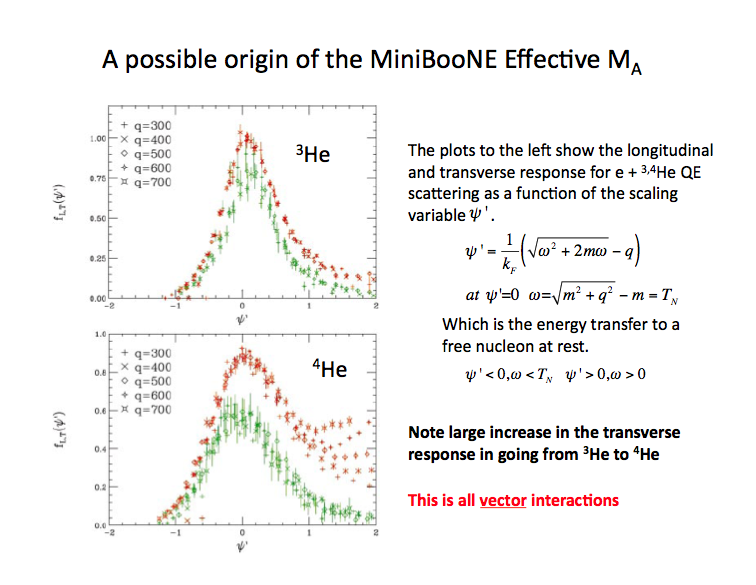 PR C65, 024002 (2002) Investigated the increased transverse response between  3He and4He
Euclidian Response Functions:
PR C, 65, 024002 (cont.)
Is presented, removing the trivial kinetic energy dependence of the struck nucleon, and the Q2 dependence of the nucleon FF
RT, L(|q|,ω): Standard response functions from experiment.
:Nuclear gs, E=E0 calculated with realistic NN and NNN interactions
H: True Hamiltonian with same interactions as above
τ: units (MeV)-1, determines  the energy interval of the response function
NOTE: The group doing these calculation are extremely successful in reproducing all the features of light nuclei; Masses, energy spectra, transition rates, etc. for A≤12.
What are the EM Charge and Current Operators??
Covariant single nucleon vector current
negecting relatvistic corrections
Current Conservation requires:
A 2-body current
Results of Calculation,          for fixed q
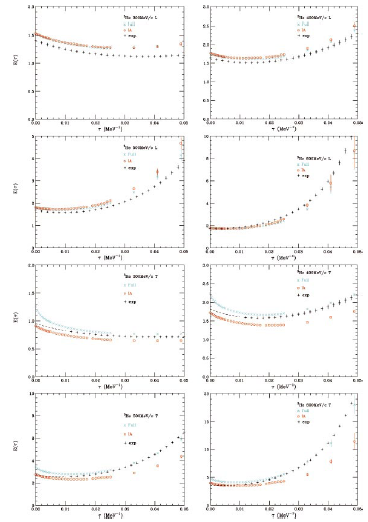 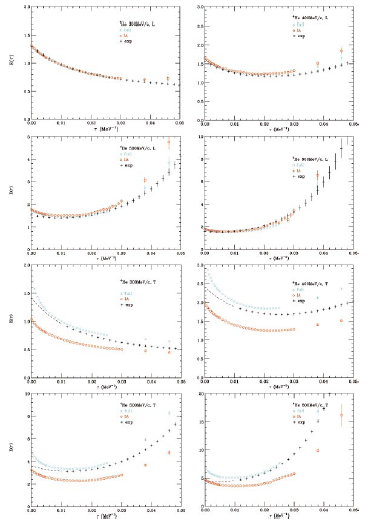 3He L
4He L
Note: QE data stops here
Note: QE data stops here
3He T
4He T
Let’s Look more carefully
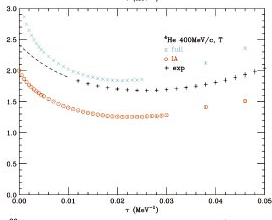 ET(τ)
SRC produce interactions requiring large values of ω.
SRC + 2-body currents produce increased yield.
How Big are these Effects Relative to Free Nucleons?
Sum Rule at fixed 3 momentum transfer q:
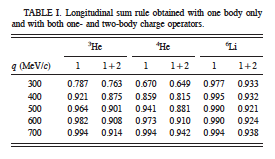 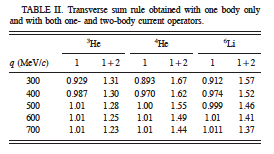 Further Info from PR C65 024002
Effect is due to n-p pairs
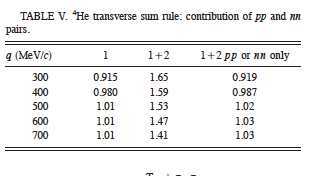 Small effect of 2-body currents evaluated in the Fermi Gas:!!!
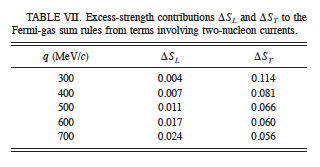 Some More Evidence
Amaro, et al, PHYSICAL REVIEW C 82, 044601 (2010)
Meson Exchange Diags.
Correlation Diags.
2p-2h fin. sts.
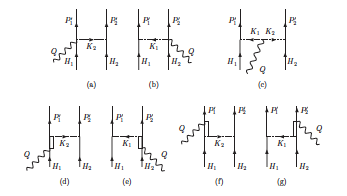 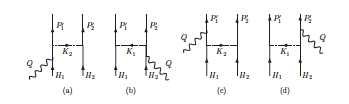 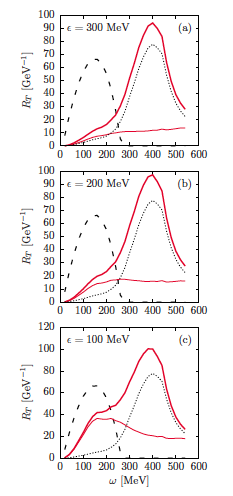 Electron Scattering
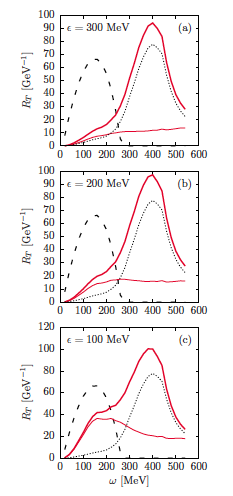 56Fe, q=0.55GeV/c
Meson exchange
One body RFG
Correlation
Mosel, Lalakulich, Leitner
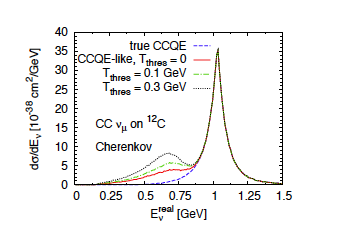 http://arxiv.org/abs/1107.3771
Absolute Normalization of  the Flux
The d the rms charge radius is 2 fm.      pF≅50MeV/c
Spectator proton (pp) spectrum
e+d inclusive scattering
pn
pp
p’p
pp
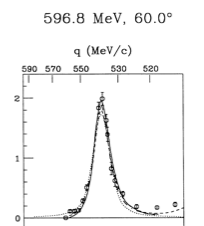 With ω and Eμ known, Eν is determined!!
With q and ω known,  y=(ω+2mω)1/2 - q < O can be selected.
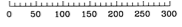 Conclusions
Impulse approximation is inadequate to calculate ν-nucleus CCQE, correlations and 2-body currents must be included
 Experimentalists must carefully specify what they call QE.
 Determining the incident neutrino energy is a serious issue.
 Measured Cross Sections are essential- Flux determination absolutely necessary
 Need a good calculation of ν-d cross section (5%)
 More work, theory and experiment on e-N transverse response might be the most fruitful avenue to pursue.
 Differences between ν and ν cross sections(yields) should be better understood before large and expensive($1B) CP violation searches are undertaken. I’m particularly worried about different incident  energies being extracted from the two processes.
MINOS   arxiv: 1104.0344 [hep-ex]
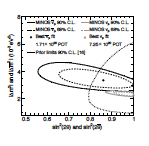 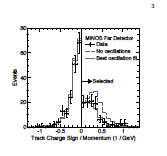 They’re Catching On
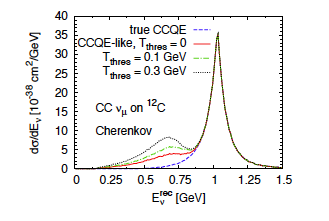 1107.3771
Mosel et al
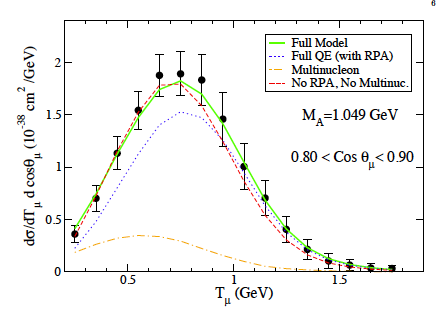 1106.5374
Nieves et al